CHAPITRE 2 : Opérations logistiques LMD et impacts
UNITÉ 3 : Tendances opérationnelles pour tous les opérateurs
Capsule
2.3.4
Tendances technologiques
1
À faire avant cette capsule :
1.1.1, 1.1.2
Capsule liée à:
Capsule 2.1.1, 2.1.2, 2.1.3, 2.3.2, 2.3.3, 2.3.5,  3.2.1, 3.2.2, 3.4.5
Auteurs:
NVF & SUSMILE Consortium
2
Objectifs de la capsule
L’objectif de la capsule est d’offrir aux étudiants un aperçu de base des principales tendances technologiques (la logistique dite 4.0) qui façonnent les activités LMD actuelles et futures.
3
Contenu de la capsule
1. Nouvelles technologies dans LMD
2. Impact des solutions technologiques dans LMD
4
Instructions pour la capsule
Vous trouverez ci-joint à cette Capsule deux sources principales d’information et deux liens vidéo :
1. La première source, l’article du site Web, vous présentera les cinq principales tendances technologiques en matière de LMD. Sur la même liste, il y a aussi deux liens vers de courtes vidéos YouTube. La première vidéo est un cas d’utilisation qui montre comment fonctionne la réalité augmentée. Le second montre comment les drones de livraison Amazon fonctionneront à l’avenir.
2. La deuxième source se concentre sur l’impact des nouvelles solutions technologiques sur le processus de livraison du dernier kilomètre. Les technologies clés et leurs effets sont décrits. 

En lisant ces sources, vous devriez obtenir un aperçu de base des principales tendances technologiques et de leur impact sur le LMD. En outre, les pages suivantes de la capsule apportent un bref résumé du contenu de la source le plus pertinent pour le sujet. Deux vidéos ci-jointes montrent la mise en œuvre de technologies nommées dans la pratique.
5
Les cinq principales tendances du LMD
Grâce à cet article, vous vous familiariserez avec les cinq principales technologies que les transporteurs de livraison du dernier kilomètre adoptent pour se démarquer sur un marché concurrentiel.

Ces cinq principales technologies
 sont les suivantes ::
Capture de données mobiles et « BYOD »
Réalité augmentée
Chaîne de blocs
Drones
IA et apprentissage automatique
Source (site web en EN): Anyline.com. (2021, April 28). The Top 5 Trends in Last Mile Delivery? https://anyline.com/news/top-5-trends-last-mile-delivery

Vidéo (en EN): Logistics 4.0 - Augmented Reality Use Cases.
https://youtu.be/3YqaRrzkM4c 

Vidéo (en EN): How Amazon Drone Delivery Will Work.
https://youtu.be/mzhvR4wm__M
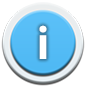 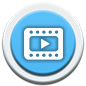 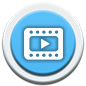 6
Impact des nouvelles technologies sur le LMD
La mise en œuvre de nouvelles technologies remodèlera le processus de livraison du dernier kilomètre de plusieurs façons. 

Les nouvelles technologies (c.-à-d. BOYD) apporteront de nouvelles données que les entreprises pourront analyser et prendre des décisions fondées sur les données pour fonctionner plus efficacement. 
Les entreprises d’IA et d’apprentissage automatique peuvent rendre la planification d’itinéraire plus efficace (les logiciels de planification peuvent vous aider à surveiller les embouteillages, le comportement des conducteurs, les accidents sur les routes). 
Avec des données supplémentaires, les entreprises peuvent effectuer des analyses prédictives, elles peuvent identifier de nouvelles opportunités d’amélioration de l’activité ou prévoir la demande future. 
Enfin, les entreprises LMD peuvent améliorer leur système de tracking et ainsi offrir une meilleure transparence dans le processus de livraison (blockchain, drones).

Avez-vous d’autres idées sur la façon dont les nouvelles technologies amélioreront le processus LMD ?
Source (site web en EN) Axestrack.com. (2021, May 10). How New Technology Trends Are Improving The Last Mile Delivery In 2021? https://www.axestrack.com/technology-improving-last-mile-delivery/
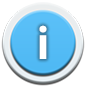 7
Document, Source 1
Anyline.com. (28 avril 2021). The Top 5 Trends in Last Mile Delivery? https://anyline.com/news/top-5-trends-last-mile-delivery
8
Document, Source 2
Axestrack.com. (10 mai 2021). How New Technology Trends Are Improving The Last Mile Delivery In 2021? https://www.axestrack.com/technology-improving-last-mile-delivery/
9